Injury Surveillance in Scotland: Health Service Contribution
Stephen Bridgman (Clinical lead for injury), 
with John Connor,  Sandra Storrie, and Emma Doyle Public Health Scotland

Cross Party Group on Accident Prevention and Safety Awareness
6th February 2024
Our purpose
As Scotland’s national public health body, 
Public Health Scotland leads and supports work to
Prevent disease

by providing vaccines and reducing the spread of infectious diseases
Prolong healthy life 

supporting access to high quality healthcare
Promote health 

by strengthening the building blocks of health for all
Long-term investment in prevention: every sector has a role
[Speaker Notes: Creating the building blocks we needs for a healthy society go beyond the NHS. 
PHS believes that every sector has a contribution to make to primary prevention. 
In the short-term, progress can be made on maxmising the impact of the public sector as anchor organisations, but that’s just a start.
Longer-term we need to redesign the way the system works, pulling our collective resources to provide the best possible services for Scotland’s communities.]
Outline of Talk
Injury surveillance 
What it is and why is it important?
What is clinical coding?
ICD coding
What is coded data used for
Available Health datasets
PHS publications
Home Injury: Some figures
Priorities for improvement?
What is injury surveillance and why is it important?
Injury the major cause of death in people under 35y in Scotland

Injury the major cause of  years of life lost under 75y in Scotland

If you cannot measure it you cannot manage it well!
What is clinical coding?
Clinicians use many different terms for the same diagnoses when writing clinical notes. 

When identifying how many patients have a particular condition, text recorded in notes presents difficulties when trying to count and compare diagnoses. 

Instead, consistent codes are applied for the same condition, making analysis easier.
What is Coded Data Used For?
Helps maintain clinical standards

Helps with financial control

Helps with injury surveillance to help prevent problems
Available Health datasets PHS managed that contain injury data
NHS Hospitals 
Admissions
Accident and Emergency Attendances
 
Primary Care 
In-hours Services
Out of Hours Services

Pharmacy

Scottish Ambulance Service

NHS 24
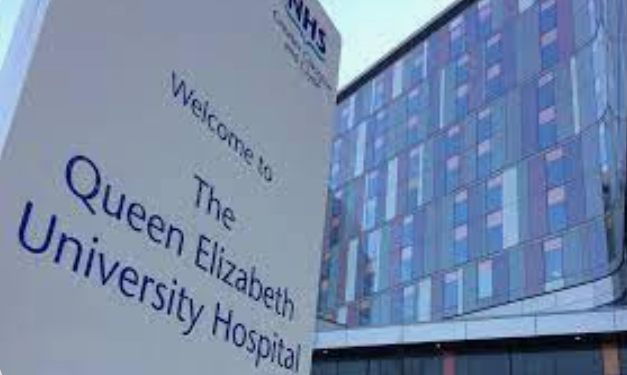 Hospital Admissions
Scotland invest in clinical coders who code hospital admissions

Coders use World Health Organisation (WHO) International Classification of Diseases  codes (ICD 10) for diagnoses,  external causes, intent

Coders use Office of Population, Censuses and Surveys (OPCS 4) codes for operations

Coding of data is good and can be used for National Statistics
Hospital Admissions in Scotland 2021-22 and 2022-23
PHS Annual Unintentional Injuries Report 2022-23, events and external causes of injury, Scotland
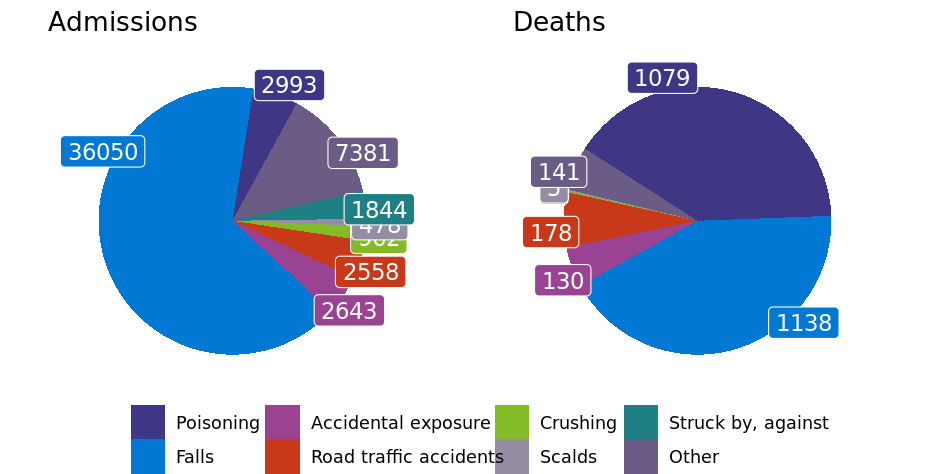 54,709 emergency admissions for unintentional injuries, about 10% of all emergency admissions

In 2022, unintentional injuries led to 2,677 deaths.
Location of hospital admissions for injury caused by a fall (N=36050), Scotland 2022/23, all sexes
Hospital admissions for an injury occurring in the home children 0-4years, 2010-11 to 2022-23 (numbers)
Hospital admissions for an injury occurring in the home, older adults 75y and over, (numbers)
Hospital admissions for an injury occurring in the home, main diagnoses, 2022/23 (numbers)
Hospital admissions for injury from dog bite or strike (W54), occurring in the home, 2013/2014 to 2022/23 (numbers)
NHS hospital admissions for all unintentional injuries by deprivation quintile, 2022/23 (standardised discharge ratio)
What is theoretically possible given the quality and depth of data held.
SMR01 Hospital admissions is available from to 1980-2023
 More specific causes of injury can be presented e.g. Drownings
 Exploring presenting more detailed injury location data;
Home
Residential institute
Street and highway
School, other institution and public administrative area
Sports and athletics area
Industrial and construction area
Farm
Other specified places
Unspecified place
Annual Unintentional injuries reports – analysis of hospital admissions, and deaths
Consistently around 1.5/1.6 million attendances each year
Proportion of attendances from injury is unknown, as data quality  is poor
Accident and Emergency (A&E) data issues & opportunities
Issues
Different coding systems used by different hospitals
Coding usually carried out by front line staff instead of dedicated coders
Data quality too poor for PHS to be able to use to publish statistics

Opportunities
Public Health Scotland have funded 3 very short term pilots to look at improving coding in 3 emergency departments

If coding improves then Scotland might use A&E data for prevention
Priorities for improved surveillance
A&E Data

Needs investment to  improve coding so  data is usable

Will enable targeted prevention  

Is likely to be an invest to save investment for the public sector overall

Is likely to reduce hospital pressures and reduce injury in Scotland



https://www.google.com/search?sca_esv=c5c757c13b9f06cb&rlz=1C1GCEB_enGB1047GB1047&sxsrf=ACQVn08Zq6tWbifMmml-uVYo7JMh6CugJg:1707167096335&q=child+injured+from+blinds&tbm=isch&source=lnms&sa=X&ved=2ahUKEwiVoOWCjZWEAxUe9wIHHWcxBtYQ0pQJegQIDBAB&biw=853&bih=373&dpr=2.25#imgrc=VRZXUA8N28DXiM
Thank you!
Thank you for listening
Any queries or suggestions for improvement or work you may wish done please contact
Stephen.bridgman@phs.scot,  Consultant in Public Health, Public Health Scotland
Appendix 1 – Injury type codes  for hospital admissions